Управление Федеральной антимонопольной службы
по Курганской области
ЦЕНЫ НА СОЦИАЛЬНО ЗНАЧИМЫЕ ТОВАРЫ: МЕРЫ АНТИМОНОПОЛЬНОГО РЕАГИРОВАНИЯ
Руководитель:
Соболевская Татьяна Михайловна
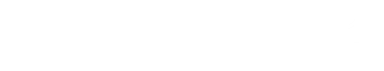 МОНИТОРИНГ ЦЕН И ПРЕСЕЧЕНИЕ НАРУШЕНИЙ
Курганское УФАС России осуществляет мониторинг ценообразования на:
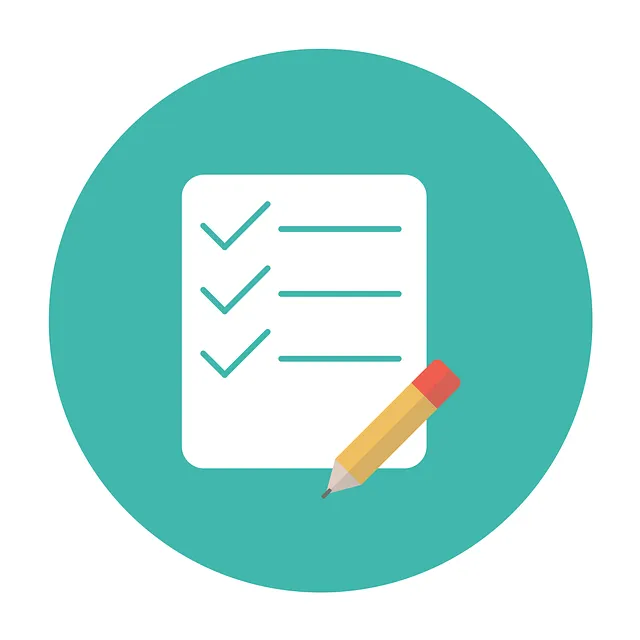 2
МОНИТОРИНГ ЦЕН И ПРЕСЕЧЕНИЕ НАРУШЕНИЙ
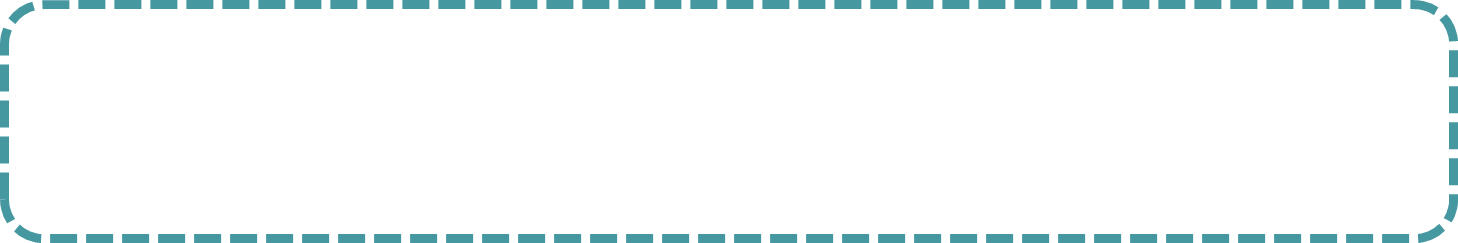 Запрещено необоснованное повышение цен. 
ФАС пресекает:

злоупотребление доминирующем положением на рынке;
картельные и ценовые сговоры или согласованные действия участников рынка.
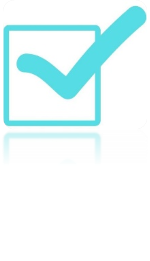 3
ПРОДУКТЫ ПИТАНИЯ
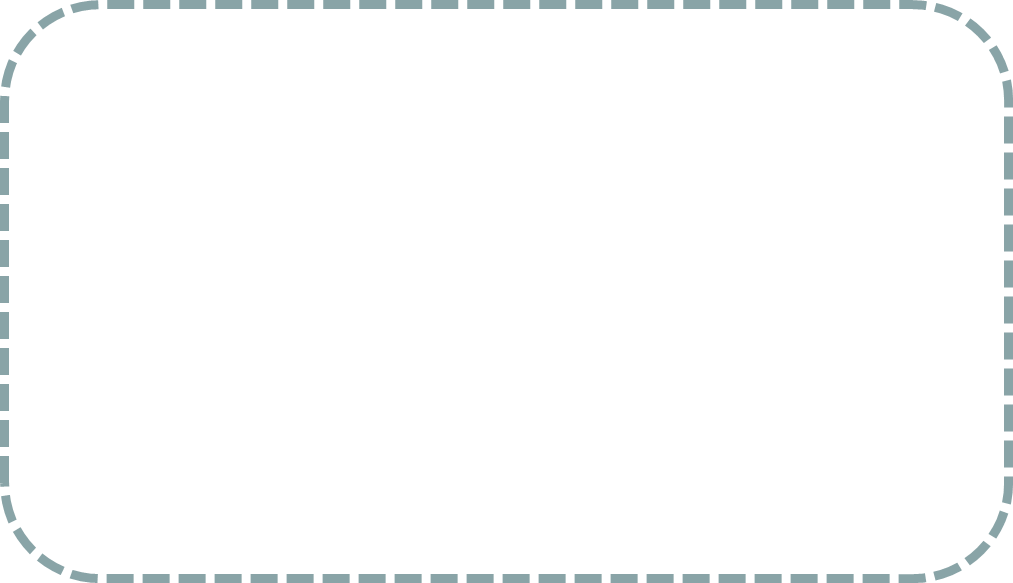 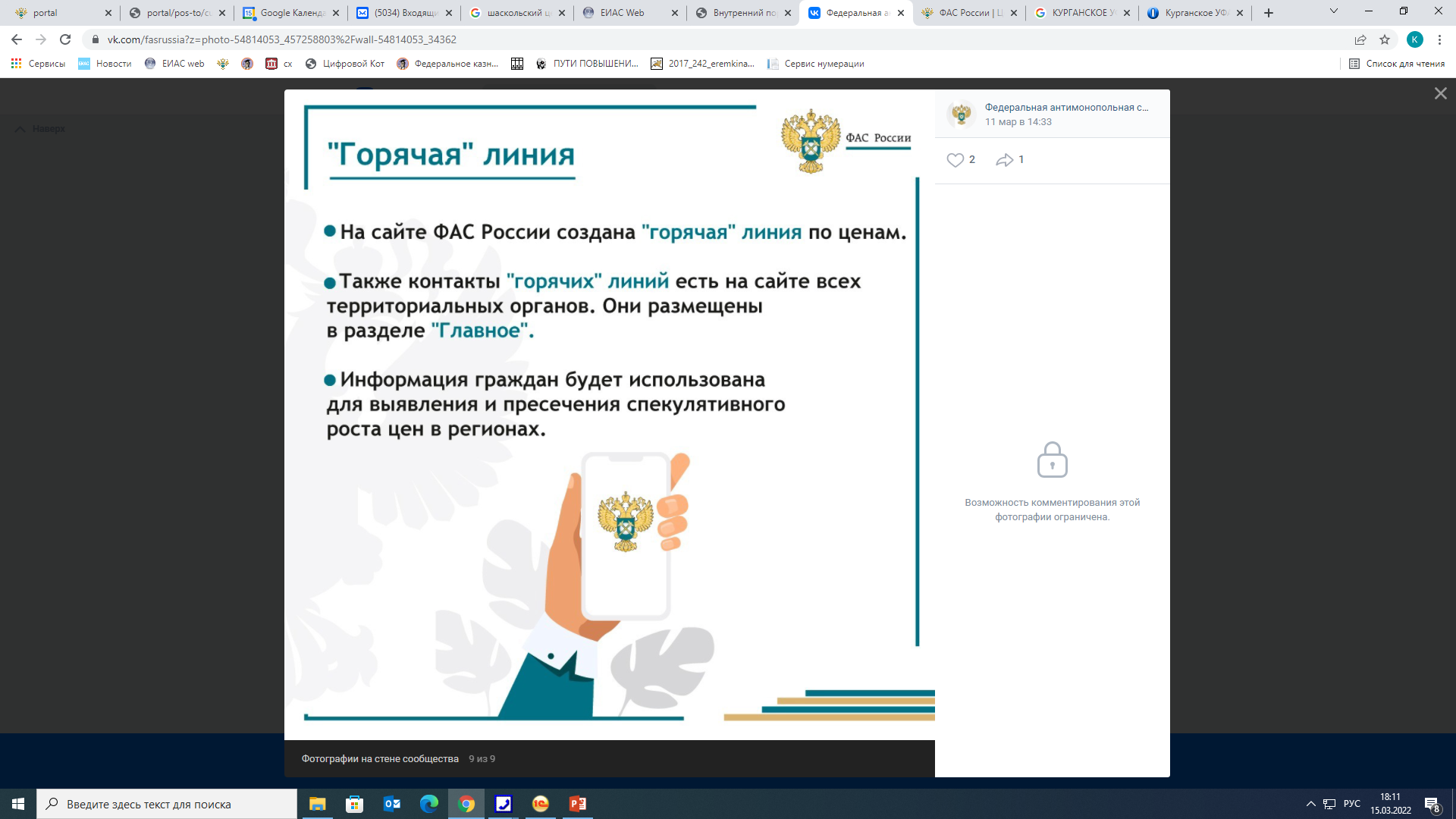 По поручению ФАС России Курганским УФАС России организована «горячая» линия по вопросам изменения цен товаров, услуг и их наличия в целях усиления контроля за ситуацией на социально значимых товарных рынках
4
СПАСИБО ЗА ВНИМАНИЕ!
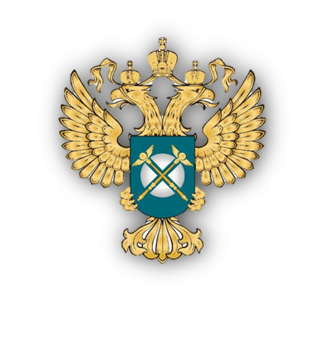 https://kurgan.fas.gov.ru/
7